POHON
Daniel H. Pink
Autor: Radek Glabazňa, Ph.D.
Odborný metodik 
projektu Klíče k úspěšnému učení
Klíče k úspěšnému učení
CZ.02.3.68/0.0/0.0/16_032/0008271
Pokud není uvedené jinak, použité fotografie a obrázky jsou dílem autora prezentace nebo jsou použité z volně dostupných databází
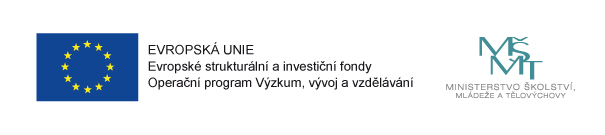 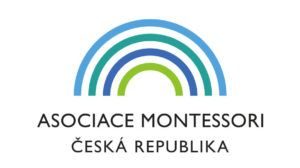 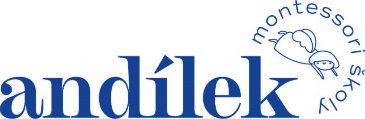 Výzkum Harryho Harlowa
Americký psycholog poloviny 20. století
Studoval makaky a jejich motivaci k řešení hlavolamů
Došel k šokujícím zjištěním v oblasti motivace k učení
Všiml si, že vnější motivace (odměny a tresty) vedly k narušení výkonu, soustředění i zájmu
Zaměřil se naopak na vnitřní motivaci a nazval ji DRIVE (POHON)
Klíče k úspěšnému učení
CZ.02.3.68/0.0/0.0/16_032/0008271
Edward Deci
Tento psycholog dvacet let po Harlowovi aplikoval jeho pozorování na lidi a došel ke stejným závěrům, tedy že vnější motivace vede ke snížení výkonu, zájmu i soustředění
V krátkodobém sledu může někdy dojít k jejich zvýšení, v dlouhodobém sledu ale vždycky k poklesu (podobenství s účinkem kofeinu)
Došel k závěru, že lidé mají niternou touho učit se, řešit problémy, objevovat, prohlubovat své znalosti
Tento DRIVE je ale křehkou silou, která pro svůj rozkvět potřebuje vhodné prostředí (viz připravené prostředí)
Klíče k úspěšnému učení
CZ.02.3.68/0.0/0.0/16_032/0008271
Dobové odmítnutí
Ve své době se Harlowovy a Deciho teorie setkaly se zuřivě odmítavým postojem a nepochopením ze strany pedagogů, psychologů a ekonomů
Byly v příkrém rozporu s existujícím paradigmatem těchto disciplín
Byly však ZCELA v souladu např. s pedagogickými teoriemi Marie Montessori, formulovanými už začátkem 20.století
Klíče k úspěšnému učení
CZ.02.3.68/0.0/0.0/16_032/0008271
Dnešní stav
Metoda odměn a trestů (cukr a bič) by měla zůstat ve 20.století, kdy byly téměř všechny pracovní úkoly a úkony „algoritmické“ (mechanická, repetitivně, rutinní práce)
Dnes má práce povahu spíše „heuristickou“ (tvůrčí, inovativní)
Klíče k úspěšnému učení
CZ.02.3.68/0.0/0.0/16_032/0008271
Skutečné motivátory
Skutečnými motivátory by naopak měly být:
1. autonomie – samostatnost, sebeřízení
2. mistrovství – touha po dokonalosti, obvykle začíná zážitkem „proudění“ (flow) – stav absolutního souladu mezi prováděnou činností a našimi schopnostmi (u dětí absolutní soustředění)
3. smysl – pracujeme pro blaho vyššího celku, něčeho, co nás přesahuje
Klíče k úspěšnému učení
CZ.02.3.68/0.0/0.0/16_032/0008271
Vnitřní vs. vnější motivace
Tradiční systém odměn a trestů často vede ke snížení motivace a výkonnosti, potlačuje kreativitu, podporuje nemorální chování a krátkozrakost našeho myšlení
Vnitřně motivovaná činnost naopak vede k uspokojení z činnosti samotné – to vede k etičtějšímu chování a celkové lepší duševní i fyzické pohodě
Klíče k úspěšnému učení
CZ.02.3.68/0.0/0.0/16_032/0008271
Škola
Nesoulad mezi vědeckými poznatky a praxí
Ke spokojenému životu a pro naplněný pracovní života musíme ze školy odstranit metodu odměn a trestů, která vede ke ztrátě zájmu o věc
Místo toho směřujeme ke standardizaci testů a studenty podplácíme
I domácí úkol lze přetvořit na domácí učení – smysluplné, s životem provázané zadání, neotřelý problém, skupinový projekt
Klíče k úspěšnému učení
CZ.02.3.68/0.0/0.0/16_032/0008271
Známky
Mít dobré známky je často jediný cíl studentů
Toho lze nejlíp dosáhnout předkládáním očekávaných, vyžadovaných odpovědí  - z tohoto důvodu nemají známky nic společného s učením
Pink doporučuje sebehodnocení ve formě žebříčku toho, čeho chtějí studenti dosáhnout v určitém období a následném vlastním vyhodnocení tohoto žebříčku (pohovory, atd.)
Chvála je někdy jen další vnější odměnou a může zadusit vnitřní motivaci
Psycholožka Carol Dweck doporučuje chválit spíše snahu, nikoliv inteligenci; chválit specificky (užitečně) a vždycky v soukromí (není to veřejné předávání cen)
Klíče k úspěšnému učení
CZ.02.3.68/0.0/0.0/16_032/0008271
Širší souvislosti
Ve školách zaměřených na standardizované testy, známky a vnější odměny studenty nikdo nepřivádí k uvědomění si širších souvislostí – dítě ale musí vědět, proč se něco učí a jak je to spojeno se světem, ve kterém žije
Klíče k úspěšnému učení
CZ.02.3.68/0.0/0.0/16_032/0008271
Žák jako učitel
Nejlépe se učíme a svou znalost nejlépe konsolidujeme tím, že to zkoušíme učit druhé
Děti mohou učit své spolužáky, dělit se s nimi o tom, co už znají a umí
Učitel by měl o dětech vědět, co je baví, jaké jsou jejich záliby a využívat toho v průběhu školního roku
Všechny zmíněné aspekty úspěšně praktikuje Montessori pedagogika, kterou Pink také zmiňuje jako příklad uplatnění jeho výzkumu v oblasti vzdělání
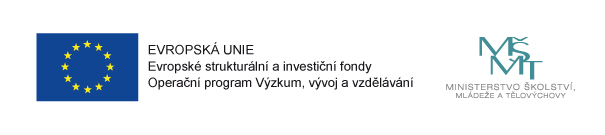 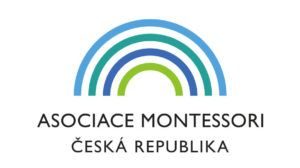 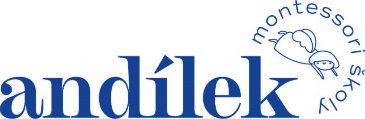 Klíče k úspěšnému učení
CZ.02.3.68/0.0/0.0/16_032/0008271